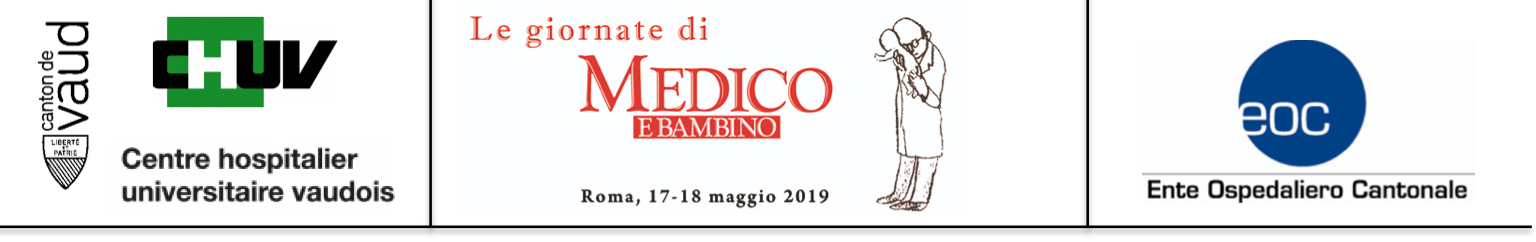 UN DOLORE TORACICO TANTO ACUTO QUANTO RARO
Autori: P. Assandro (1), M. Zanolari (2), prof G. Simonetti (2)

(1) Centre Hospitalier Universitaire Vaudois, Losanna
(2) Ente ospedaliero Cantonale, Ospedale San Giovanni, Bellinzonaa
Filippo, 14 aa
alto e magro, non vaccinato
poliallergico 
asma mal controllato
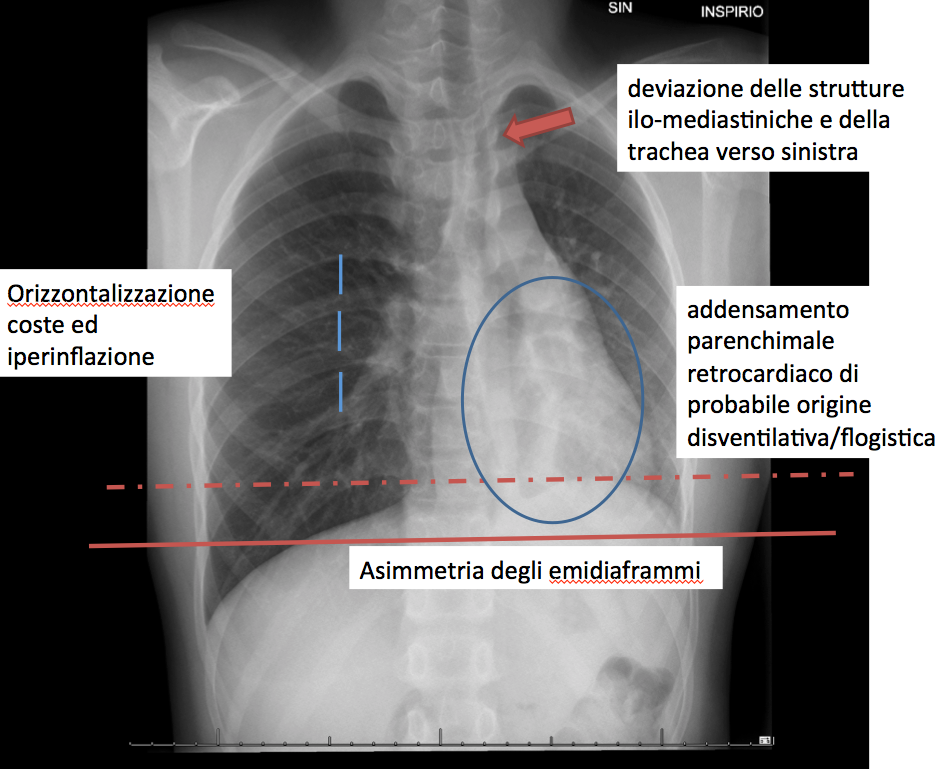 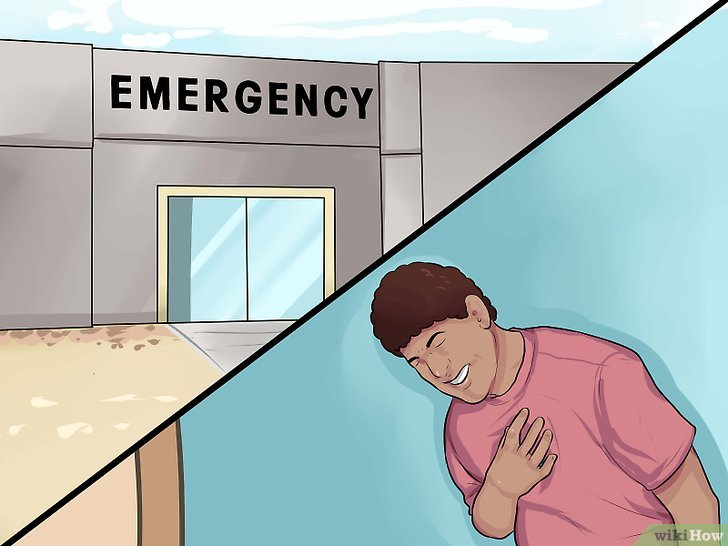 Risveglio per dispnea
dolore toracico acuto medio-superiore DX*  Ø corpi estranei
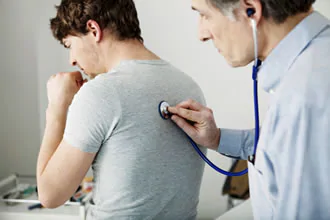 Agitato, apiretico, FR 30/min, sat 99%

escursione toracica SN* assente, 
ipofonesi mediobasale SN con crepitii
Gli esami ematochimici escludono:
sindrome infiammatoria (PCR negativa, emocromo normale)
trombembolia polmonare
vasculite di churg-strauss
paralisi nel nervo frenico
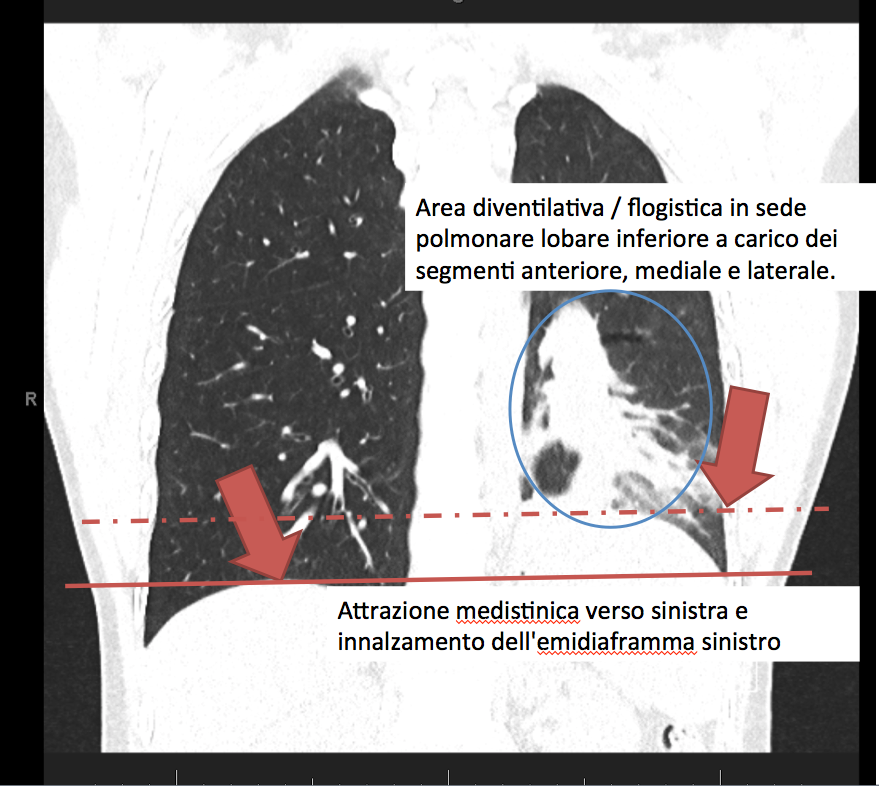 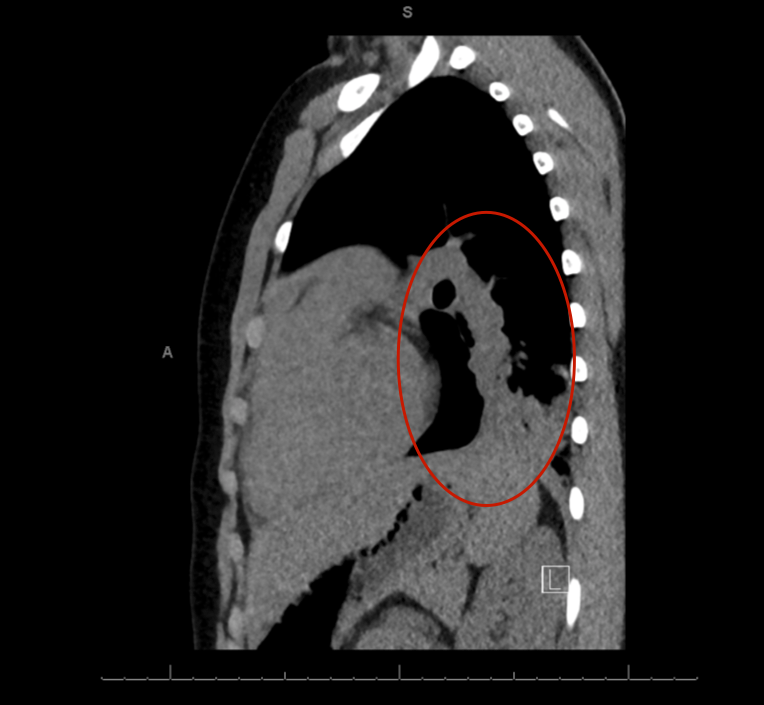 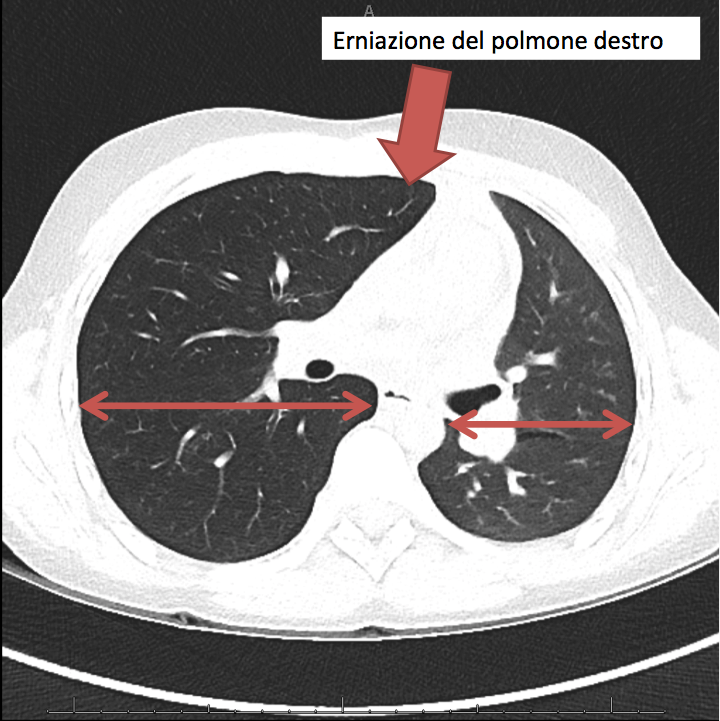 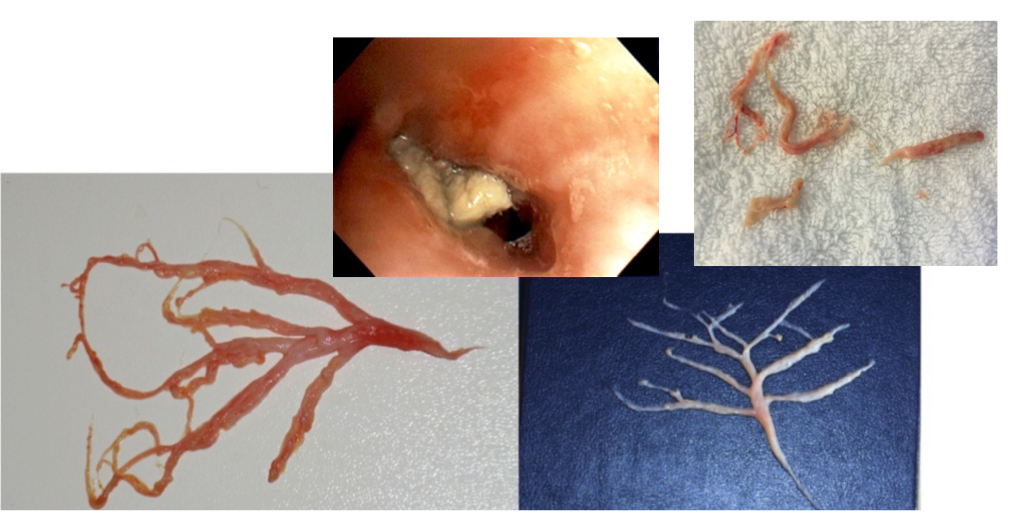 BRONCHITE PLASTICA (= BRONCHITE A STAMPO)
Filippo ricoverato per espettorati, terapia inalatoria ed antibiotica
Rapido miglioramento 
TAC ad 1 mese è normale
BRONCHITE A STAMPO, rara ma esiste. Pensaci se…
paziente asmatico (o cardiopatico)
Sintomi respiratori acuti “drammatici” senza PNX
secrezioni polmonari molto dense a stampo alla TAC
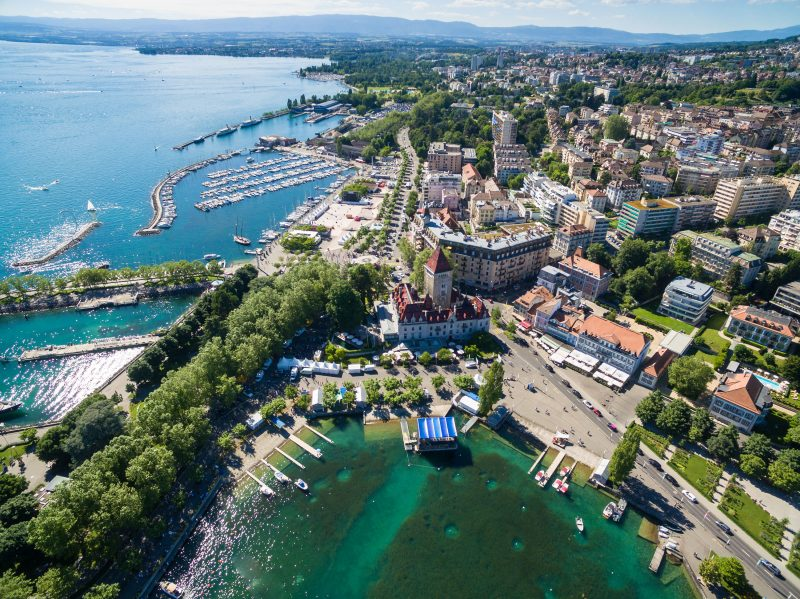 Losanna
Grazie
Roma
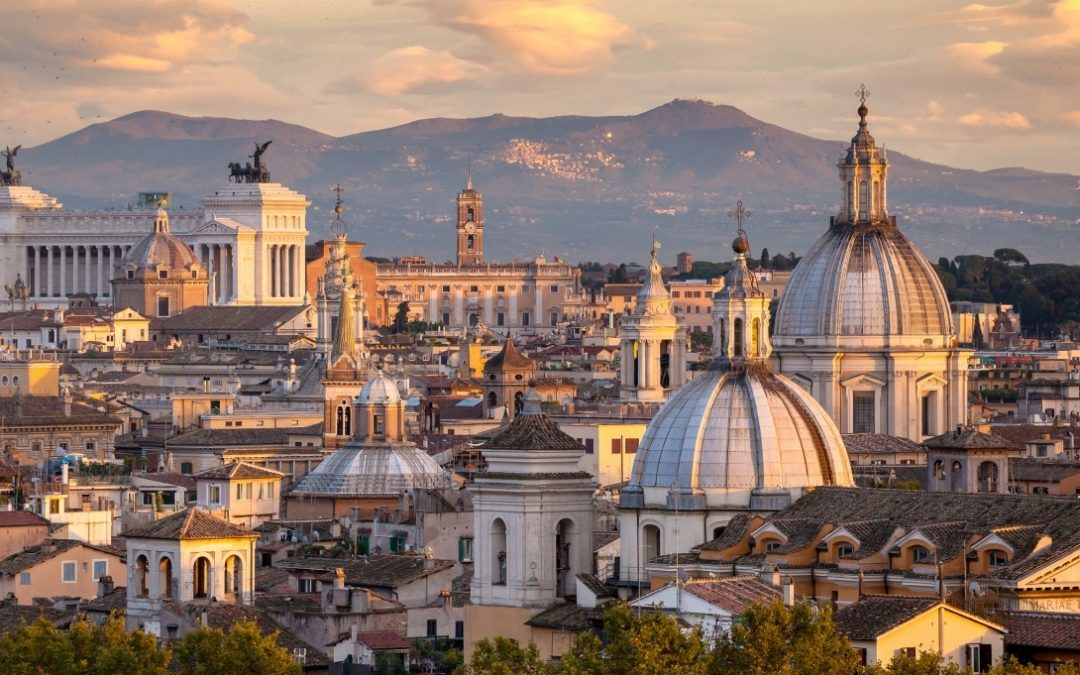